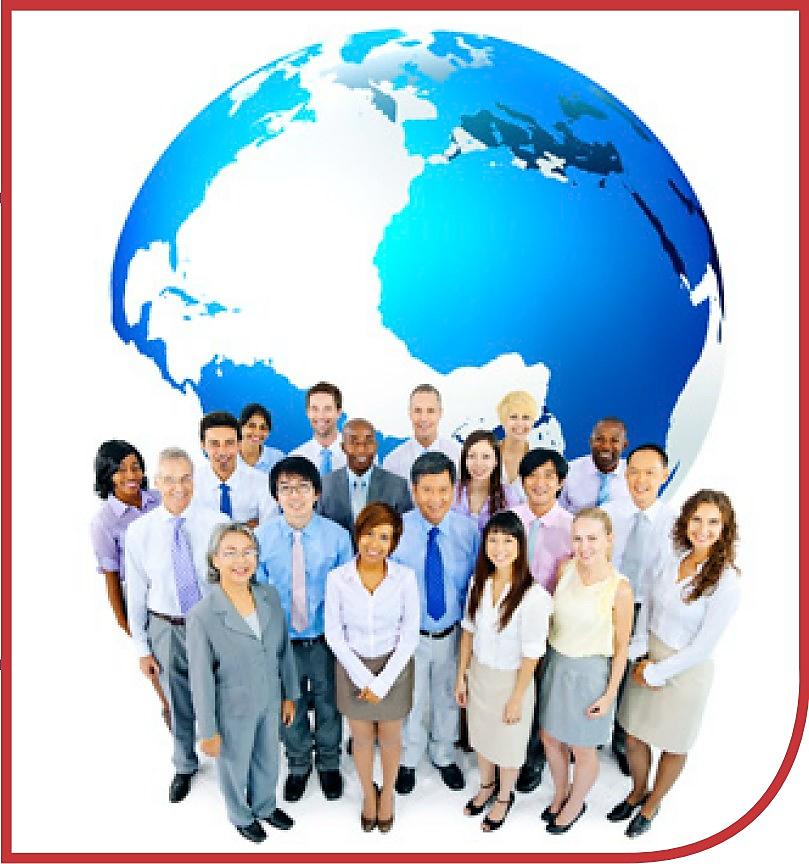 Managing Global Human Resources
Vidinia Ramadhani (2016031037)
The Manager’s Global Challenge
Keberhasilan suatu perusahaan global bergantung pada sistem pemasaran dan pengelolaannya.
Perusahaan harus melakukan kontrol manajerial perusahaan dan sumber daya, serta melakukan sistem perencanaan.
Tantangan mengelola SDM secara international dilihat dari:
Perbedaan budaya, sistem ekonomi, dan hukum.
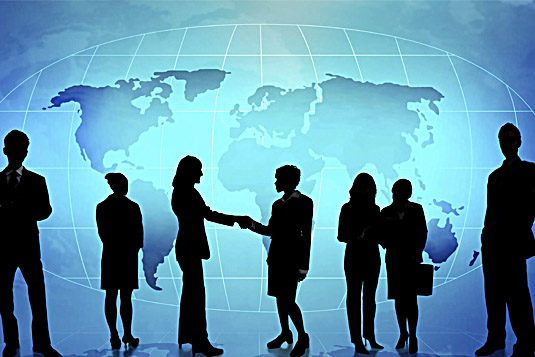 Adapting Human Resources Activities to Intercountry Differences
Cultural Factors
Economic System
 Perbedaan budaya mempengaruhi perbedaan cara berfikir, bertindak, dan harapan terhadap tindakan orang lain.
Perbedaan sistem ekonomi menjelaskan perbedaan kebijakan manajemen sumber daya manusia. 
Ekonomi Pasar
Ekonomi Terencana
Ekonomi Campuran
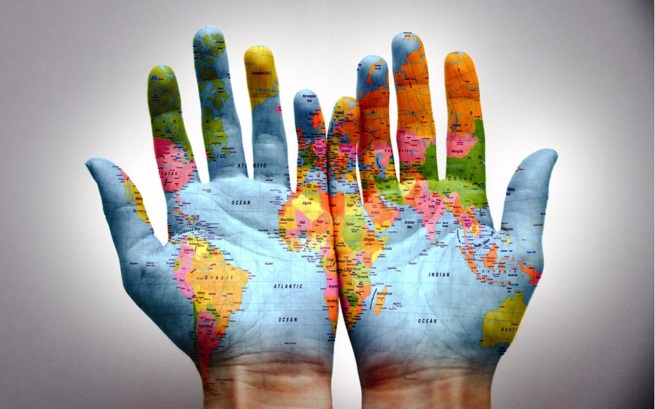 Legal, Political, and Labor Relations
Ethics and Codes of Conduct
Pengusaha atau karyawan yang bekerja ke luar negeri harus terbiasa dengan sistem hukum yang berlaku.
Karyawan juga memiliki hak-hak untuk menetapkan kebijakan perusahaan sesuai ketentuan legal.
Pengelolaan secara global juga membutuhkan pemantauan risiko politik.
Pengusaha juga perlu memastikan karyawan luar negeri mereka mematuhi kode etik perusahaan mereka.
Pengusaha juga harus menetapkan kebijakan global seperti masalah diskriminasi, pelecehan, dan penyuapan.
Staffing The Global Organization
Offshoring
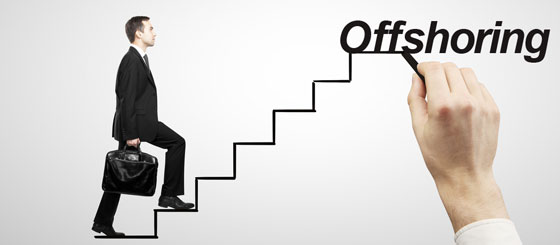 Management Values and International Staffing Policy
Selecting Expatriate Managers
Dilihat dari:
Pengetahuan teknis 
Keterampilan untuk melakukan pekerjaan atau menjadi manajer
Kecerdasan
Faktor Kepribadian
Kemampuan bekerja dengan tim
Kemampuan beradaptasi
Pengalaman di negara tersebut
Keinginan ekspatriat untuk pergi dari negara tempat ia bekerja
Selection Testing
Menggunakan Overseas Assigment Inventory (OAI)
Mengidentifikasi lima faktor: 
Pengetahuan dan motivasi kerja 
Keterampilan relasional
Fleksibilitas / kemampuan beradaptasi 
Keterbukaan ekstra-budaya 
Situasi keluarga
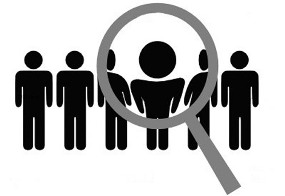 Avoiding Early Expatriate Returns
Training And Maintaning Employees Abroad
Managing HR Locally: How To Put Into Practice A Global HR System